甜點
緣起
人類歷史上最原始的甜點,是由麵粉調和油與蜂蜜而成的圓餅。最早期甜點常被用來作為供俸神明的祭物,形狀也很重要,那時候平窮的埃及人買不起供奉神明的鵝、牛、禽類等…的時候,就會用蛋糕做成鵝、牛、禽類的形狀來代替。當時沒有糖所以都以蜂蜜、無花果、棗子、芝麻、罌粟籽、香料等就成為最常使用的材料了。所有的糕點糖份都來自於蜂蜜,也因為沒有糖,用蜂蜜做的蛋糕也因此風行歐洲。
負擔
說到甜點,甜點裡有一樣非加不可的東西那就是“糖”。
糖的壞處➔糖其實只有熱量, 糖份對身體來說,就是提供熱量的食物,但是攝取太多,就很有可能變胖。
糖的好處➔攝取太少也不好,像運動員在劇烈運動前如果補充少量含糖飲料,可以幫助他們提高運動成績；運動之後及時補糖,可以消除疲勞。普通人如果在洗澡前、飢餓時、需要提高注意力時少量吃糖，也有好處。
糖造成的疾病
長期食用含糖量高的食物會使人:
➔壽命明顯縮短
➔糖尿病
➔高血壓
➔傷害血管
➔阿茲海默症
➔皮膚老皺
➔骨折
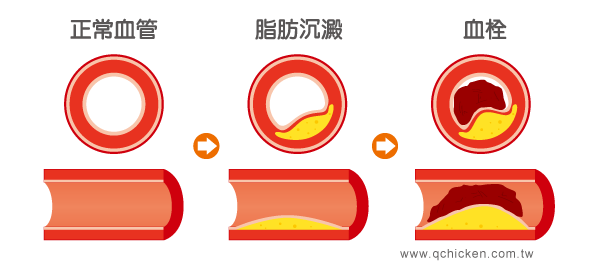 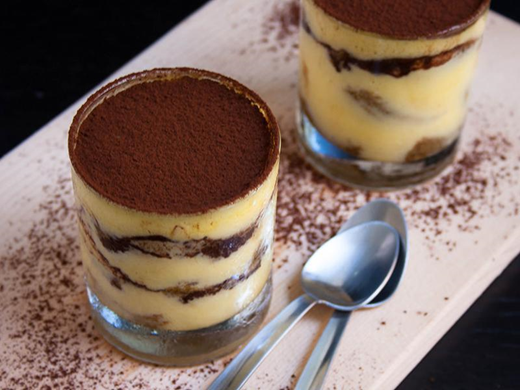 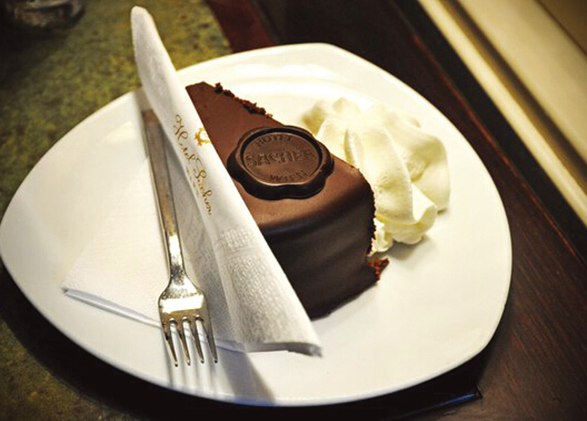 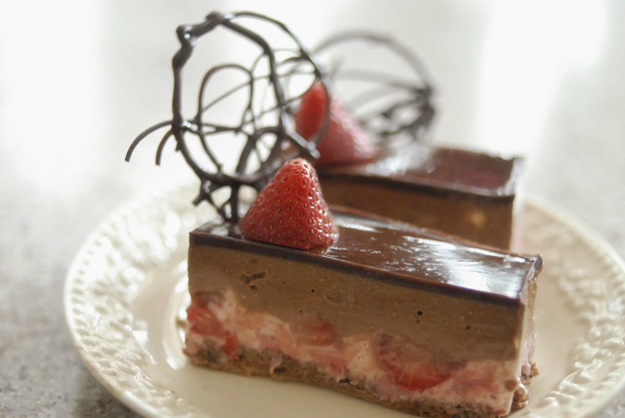 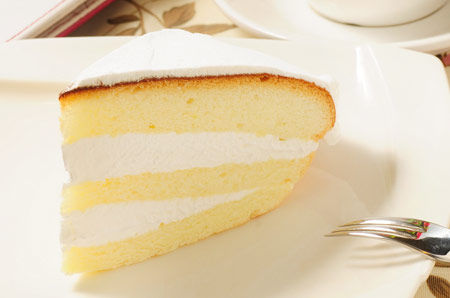 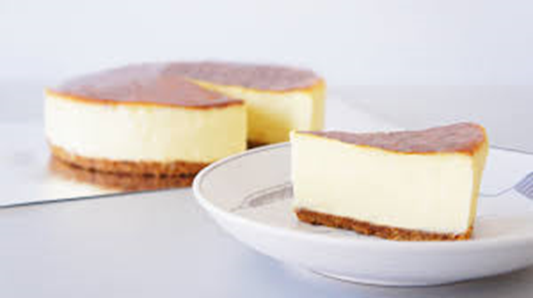 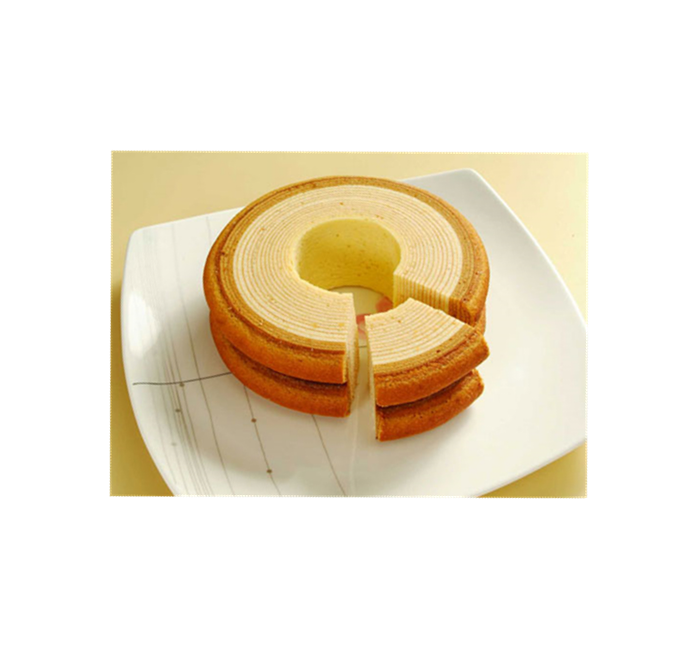 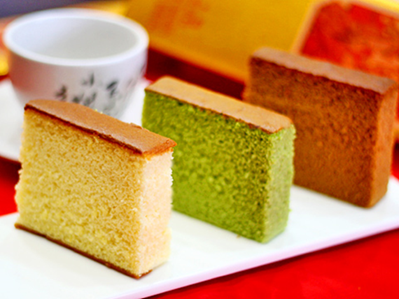 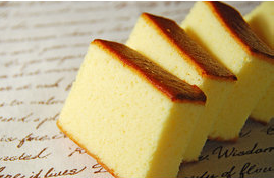 熱量資料主要參考美國農業部(USDA)
https://ndb.nal.usda.gov/ndb/
法式甜點
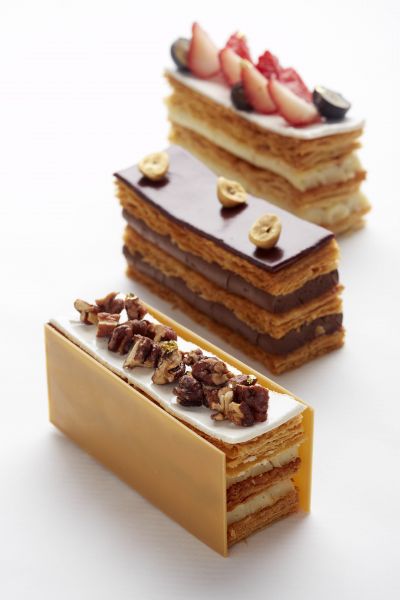 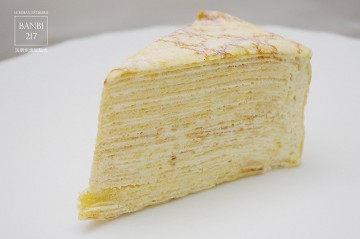 法式甜點界約在60年前有一派甜點師進行改革創新,開始加入藝術性,追求精緻、少糖、少油,對人體負擔較輕的甜點料理。每道裝飾都有固定搭配就算想創新也要尊重經典不能擅改,否則就不能稱為經典,這是法國甜點師的基本常識與尊重! 經典法式甜點其實就是千層派、檸檬塔、蒙布朗、慕斯…等。
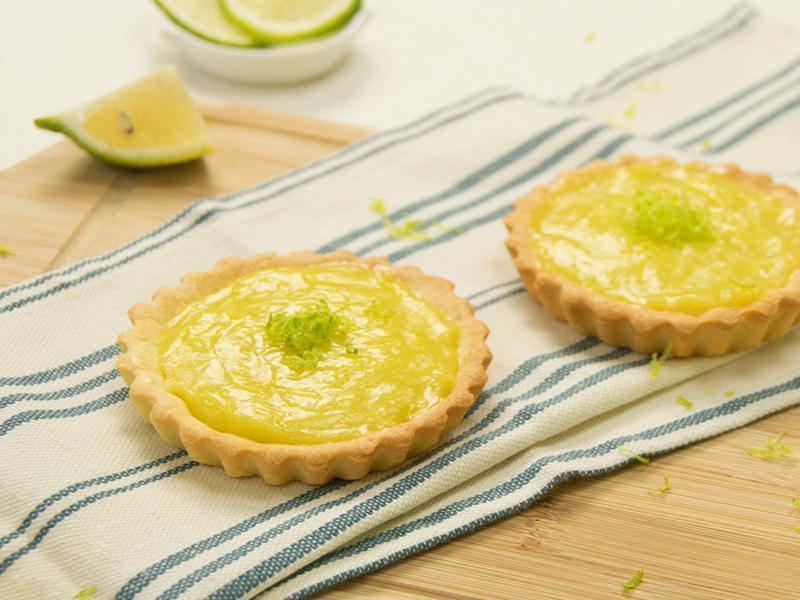 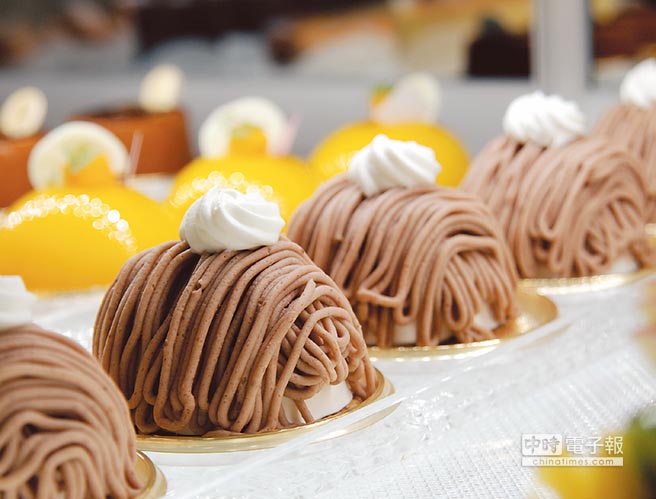 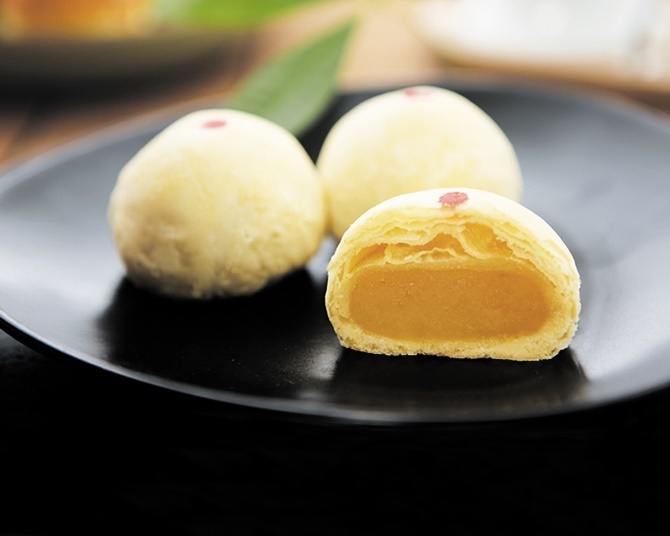 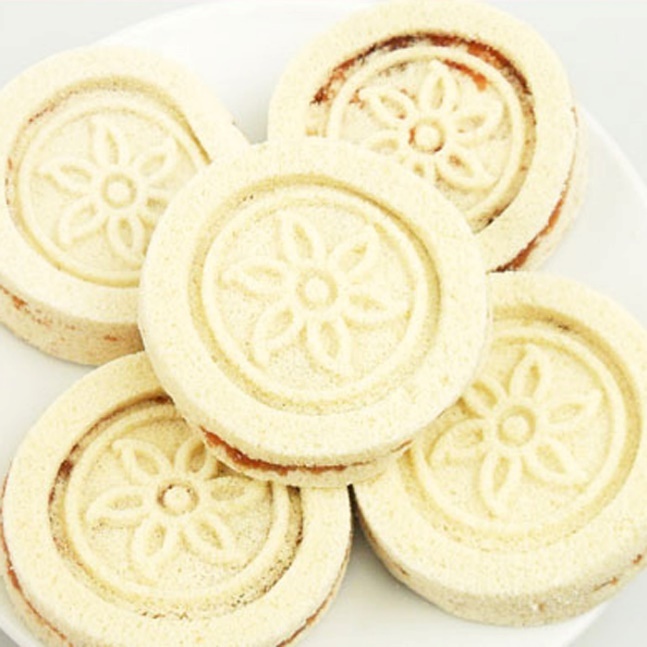 中式甜點
基本上中式點心是使用豬油 ,中式點心製作過程大多都有油酥油皮的分別而且幾乎都是有層次的喔 !像桂花糕.蛋黃酥 . 紅豆酥 . 菊花酥 . 綠豆椪 . 紫芋酥 .. 等等。
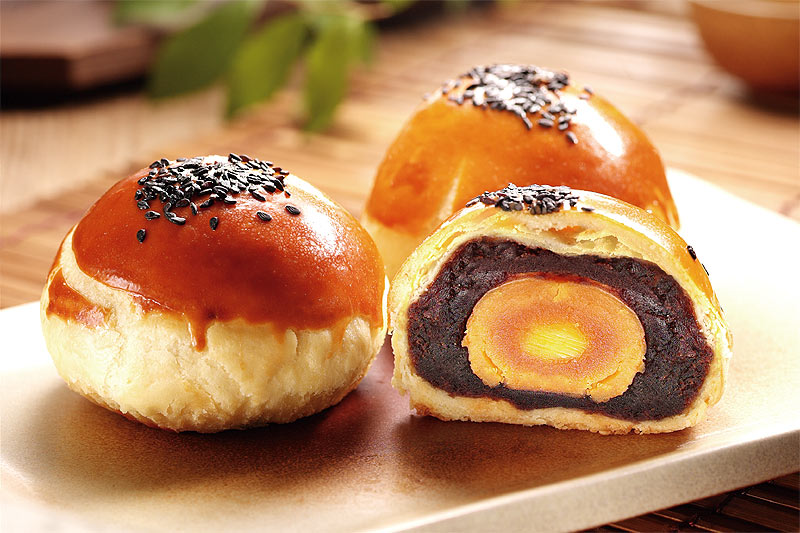 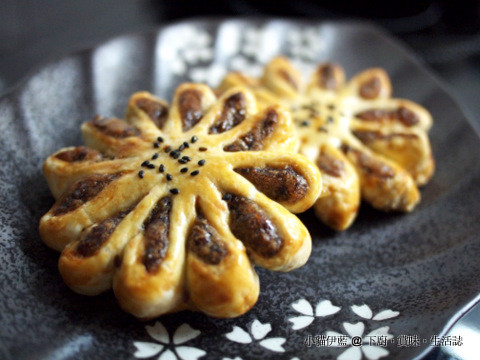 中西式甜點比較
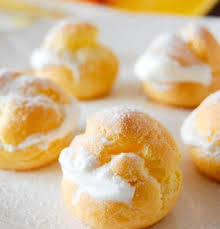 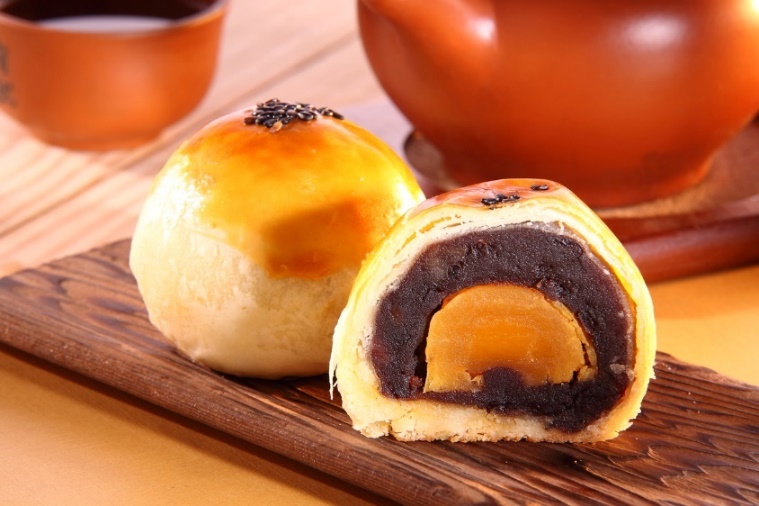 低中高筋麵粉的差別
心得
►接觸甜點的原因

►過程

►為什麼喜歡甜點

►對自己的期許
評量
➜提拉米蘇是在甚麼時期被發明出來的?
➜哪種蛋糕是國寶級點心?a.提拉米蘇b.慕斯蛋糕c.沙河蛋糕
➜波士頓派其實就是甚麼蛋糕?
➜哪種蛋糕冷凍後更好吃?
➜沙河蛋糕是內裹有什麼及果醬的巧克力奶油蛋糕?a.核桃b.杏仁c.草莓
➜起司蛋糕是哪裡的人從希臘傳播到整個歐洲的?a.法國人b.美國人c.羅馬人
➜長崎蜂蜜蛋糕最早源自於那裡?a.西班牙b.葡萄牙c.荷蘭
➜所有甜點裡哪個甜點熱量最低?
➜法式甜點界約在幾年前有一派甜點師進行改革創新,開始加入藝術性,追求精     緻、少糖、少油,對人體負擔較輕的甜點料理?a.60年前b.70年前c.80年前
評量
➜中式甜點幾乎每種蛋糕上都會有什麼,或是拿鮮奶油抹面、擠花裝飾?
    a.餅乾b.新鮮水果c.糖霜
➜中式蛋黃酥麵皮使用的是什麼?a.奶油b.蛋c.油酥
➜法式泡芙有怎麼樣的外皮?a.扎實b.蓬鬆張孔
➜低筋麵粉適合做什麼樣的東西?a.麵包b.餅乾c.麵條
➜中筋麵粉吸水性、彈性及什麼較高筋麵粉小?a.延展性b.水分c.黏度
➜高筋麵粉的蛋白質含量較?a.多b.少
➜什麼麵粉製成的食品有彈性、具韌性?a.低筋b.中筋c.高筋
➜年輪蛋糕是哪裡的名產?a.天鵝堡b.海德堡c.馬格登堡
➜長崎蜂蜜蛋糕是用麵粉,糖,蛋,蜂蜜和什麼製成的?a.牛奶b.鮮奶油c.奶油
說出蛋糕名字和國家
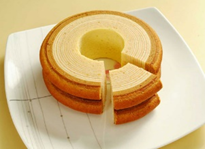 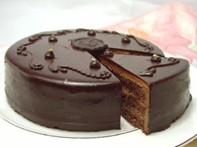 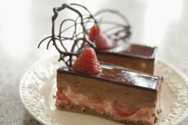 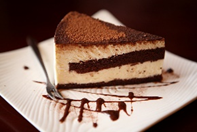 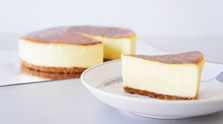 實作教學
提拉米蘇
材料:
蛋黃3顆
糖30g
馬斯卡朋乳酪250g
蛋白1.5顆
細砂糖20g
手指餅乾
濃縮咖啡液